Figure 6. Scatter plot of accuracy for CMA (left) and surface-based (right) parcellations. The median ...
Cereb Cortex, Volume 14, Issue 1, January 2004, Pages 11–22, https://doi.org/10.1093/cercor/bhg087
The content of this slide may be subject to copyright: please see the slide notes for details.
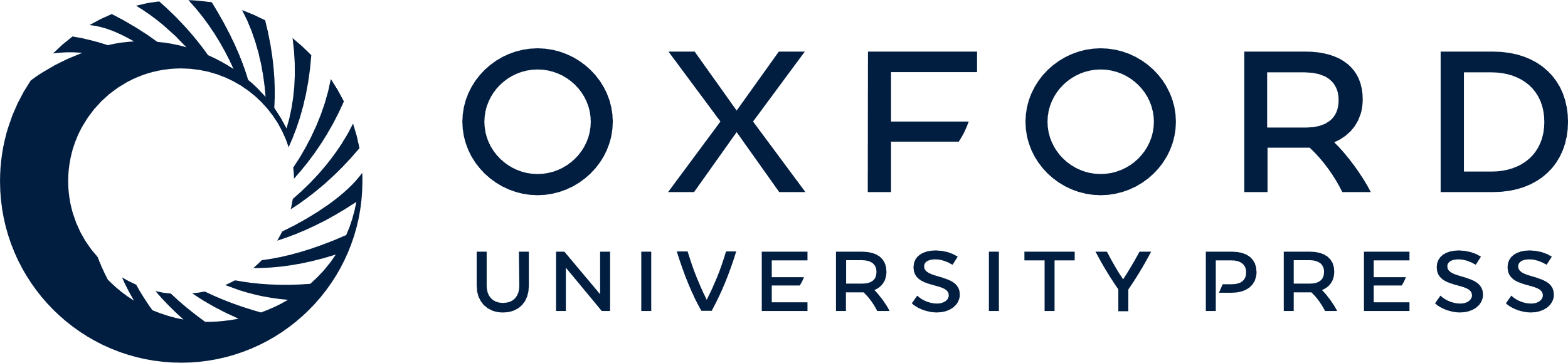 [Speaker Notes: Figure 6. Scatter plot of accuracy for CMA (left) and surface-based (right) parcellations. The median accuracies are 78 and 79%, respectively.


Unless provided in the caption above, the following copyright applies to the content of this slide:]